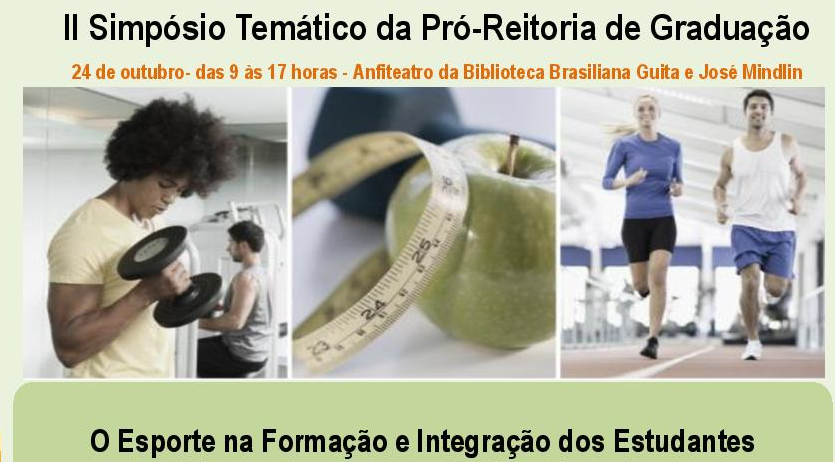 A TECNOLOGIA NO ESPORTE
O que ela tem feito por nos?
Prof. Dr. Júlio Cerca Serrão
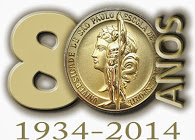 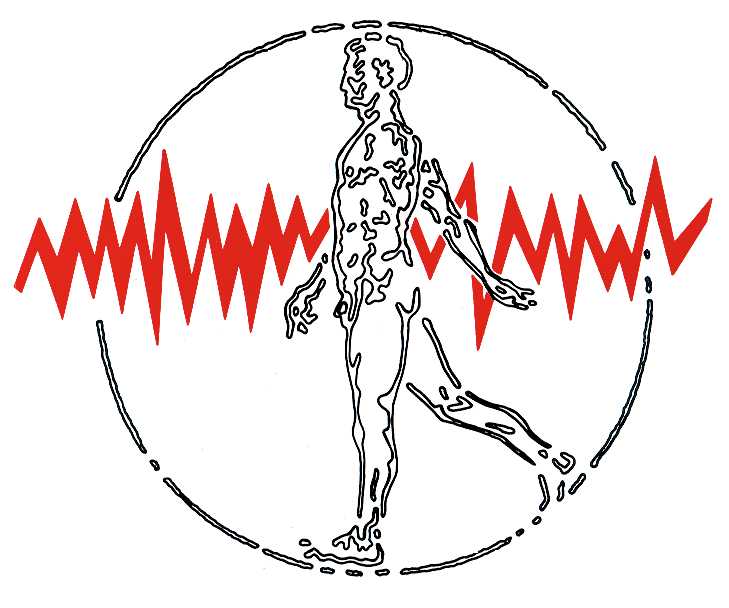 LABORATÓRIO DE BIOMECÂNICA Escola de Educação Física e Esporte 
UNIVERSIDADE DE SÃO PAULO
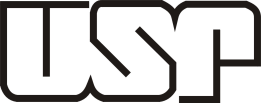 MUNDO VEM PASSANDO POR PROFUNDAS TRANSFORMAÇÕES
A TECNOLOGIA NO CENTRO DAS MUDANÇAS
IMPRESSÃO DE TECIDOS BIOLÓGICOS FUNCIONAIS
Tecido de fígado humano bioimpresso em 3 dimensões (Organovo Inc)
A BIOTECNOLOGIA TAMBÉM ESTÁ PRESENTE NO ESPORTE!
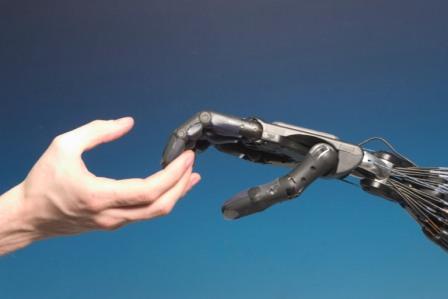 QUAL É A REAL CONTRIBUIÇÃO DA BIOTECNOLOGIA  PARA O  ESPORTE ???
O CASO OSCAR PISTORIUS
O PRIMEIRO ATLETA PARALÍMPICO NOS JOGOS OLÍMPICOS
OSCAR PISTORIUS
(LONDRES, 2012)
QUAIS PARÂMETROS PAUTARAM A DISCUSSÃO?
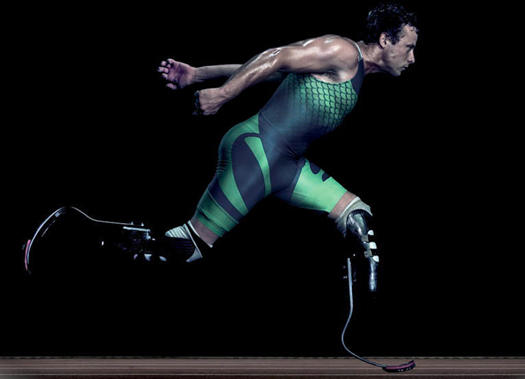 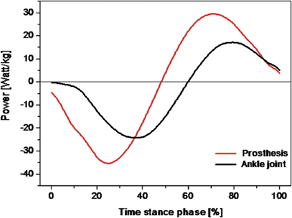 Brüggermann et al.  (2008)
NÃO SE TRATA DE UM CASO ÚNICO!
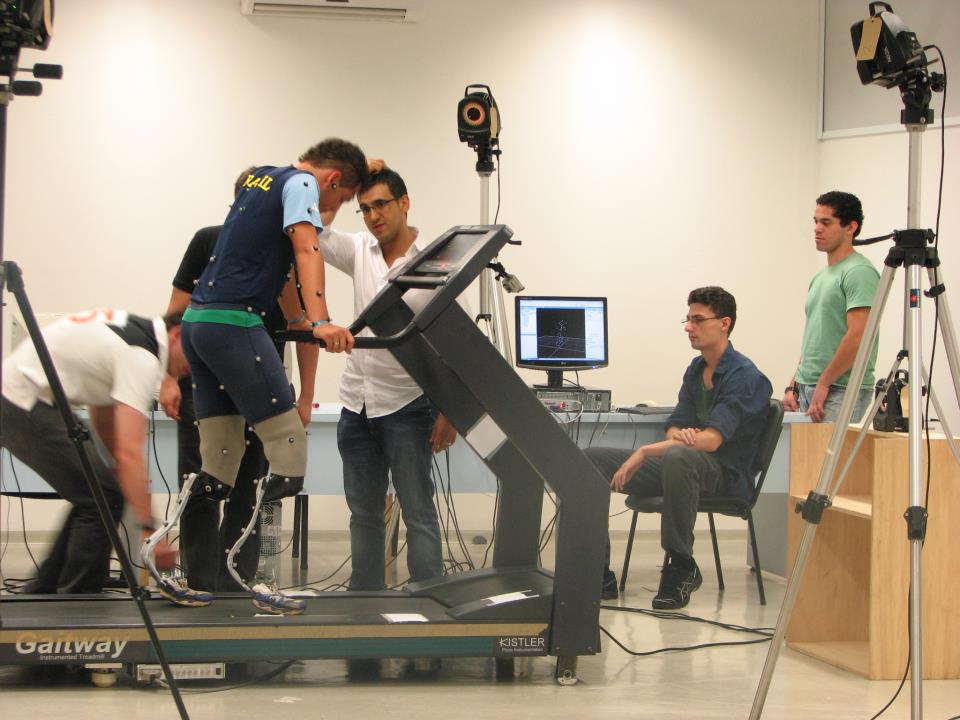 ALLAN FONTELES, ouro nos 200 m rasos na classe T44 dos Jogos Paralímpicos de Londres
O CASO DOS EXOESQUELETOS
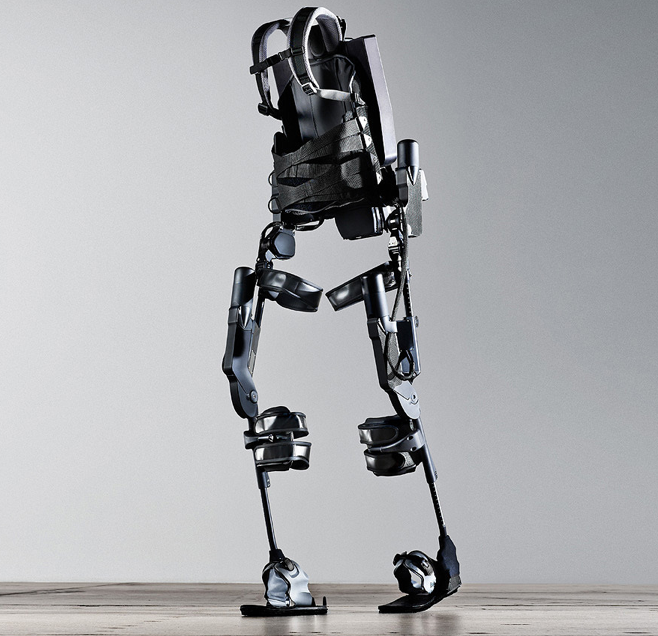 O CASO DOS EXOESQUELETOS
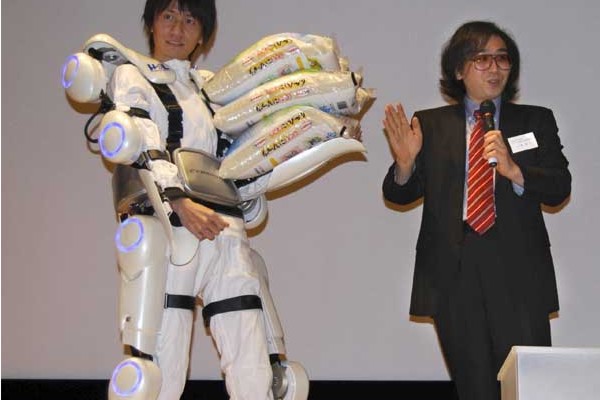 EXOESQUELETO
EXOESQUELETO
EXOESQUELETO
IMPACTO DA BIOTECNOLOGIA NO ESPORTE É INEGÁVEL...
... E NOS COLOCA FRENTE A IMPORTANTES DILEMAS!
QUAIS SÃO OS LIMITES DA UTILIZAÇÃO DOS RECURSOS TECNOLÓGICOS ???
QUAIS SÃO OS LIMITES ???
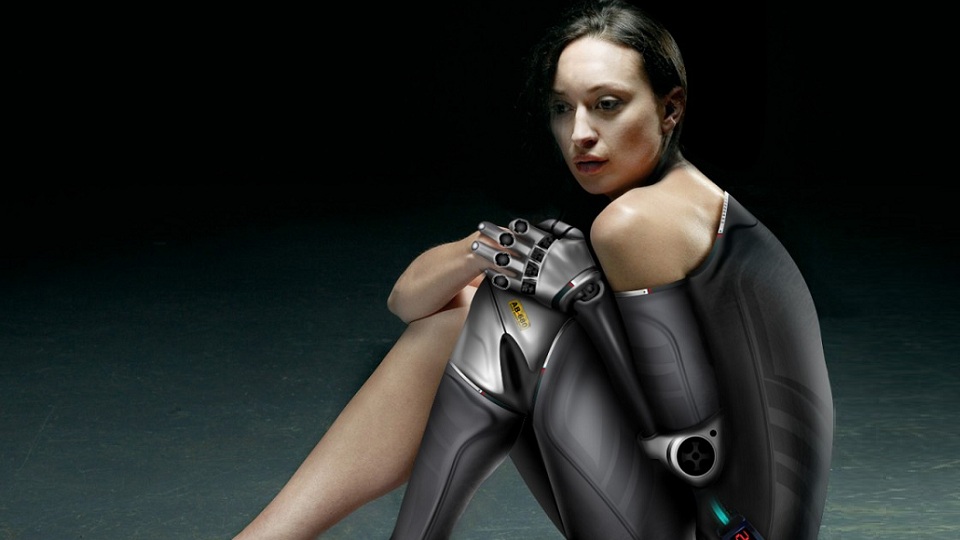 AVANÇOS TECNOLÓGICOS NÃO ESTÃO DISPONÍVEIS APENAS PARA OS ATLETAS DE ELITE!
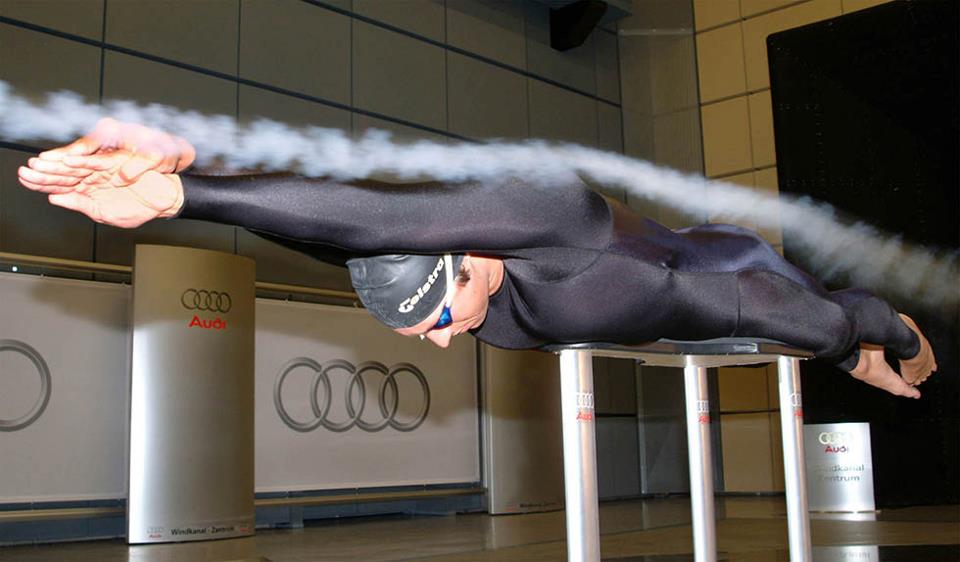 O CASO DOS CALÇADOS TECNOLÓGICOS
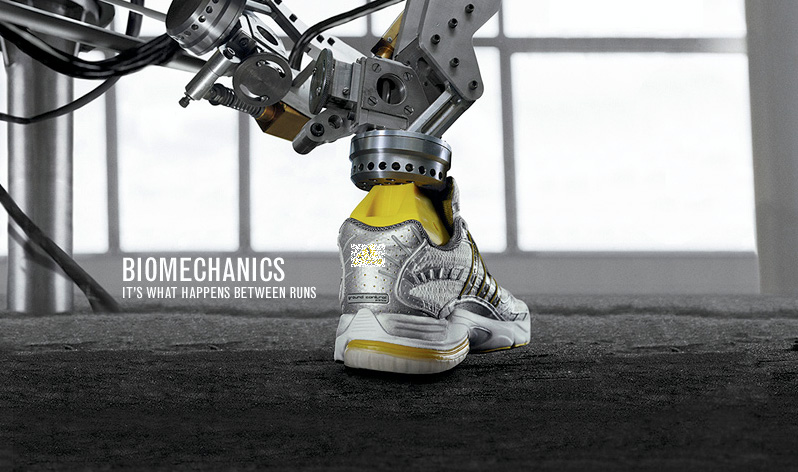 EVOLUÇÃO TECNOLÓGICA DO CALÇADO ESPORTIVO
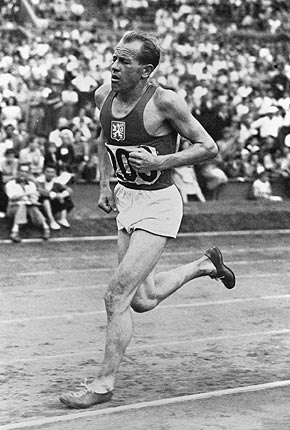 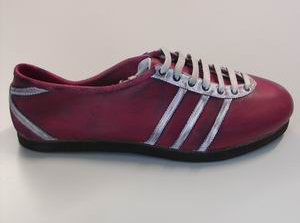 Replica
DÉCADA DE 70
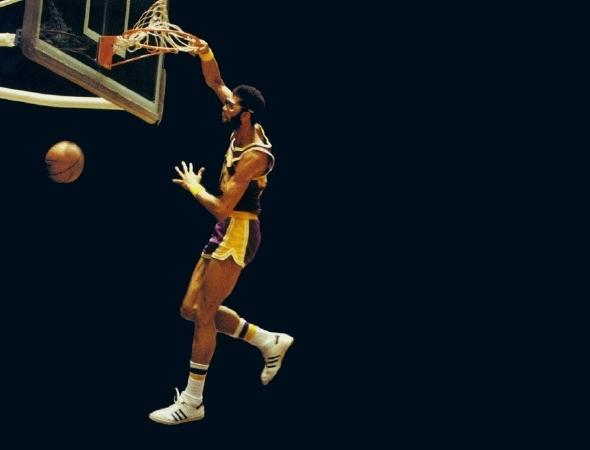 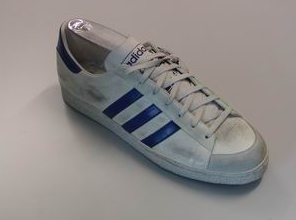 Replica
DÉCADA DE 80
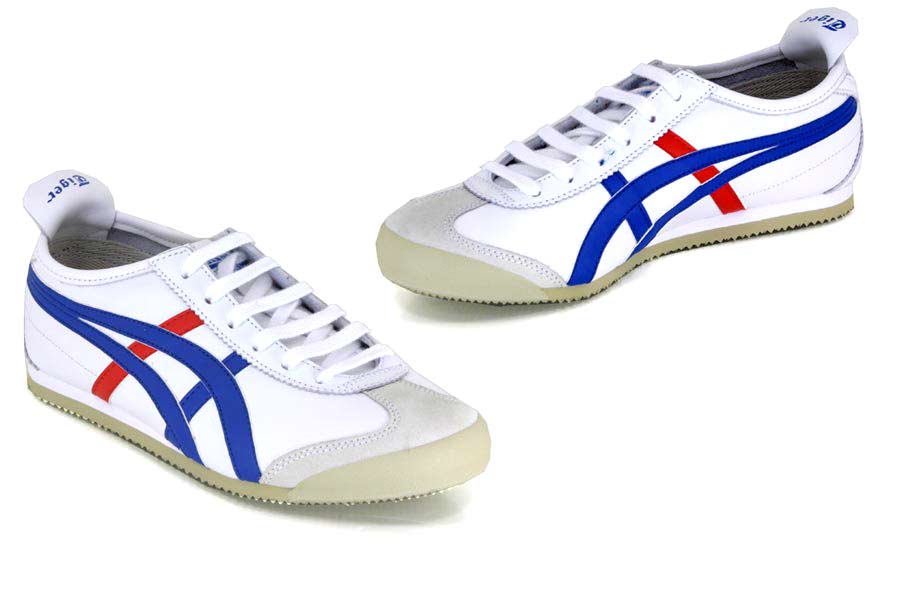 Entre 19% e 65% dos CORREDORES apresentavam algum tipo de LESÃO  (Nicholl et.al. 1982, Maughan et.al., 1983, Jakobsen et.al., 1989)
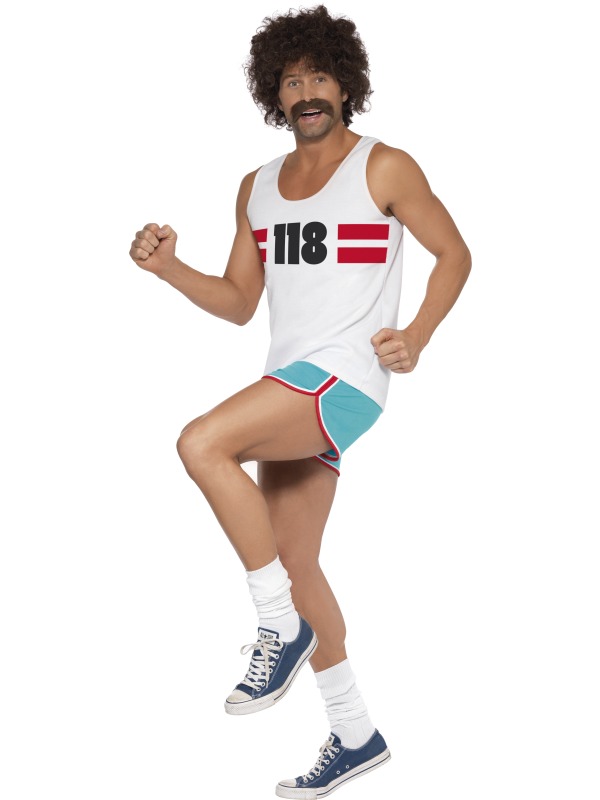 DÉCADA DE 80
TOMAMOS CONSCIÊNCIA DO RISCO!!!
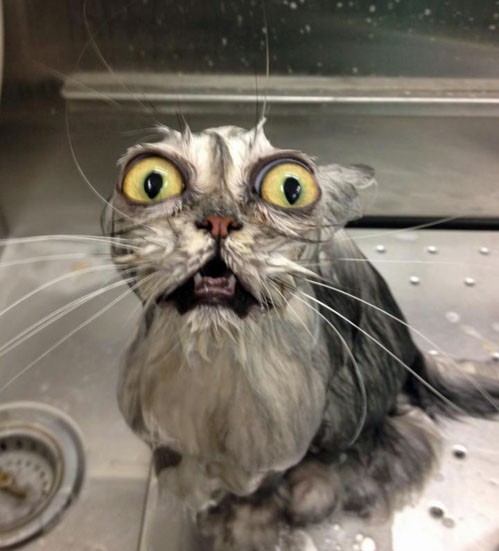 DÉCADA DE 80
MUDANÇAS NA ESTRUTURA DO CALÇADO SÃO NECESSÁRIAS!
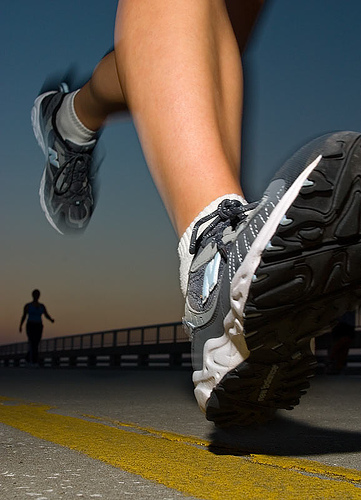 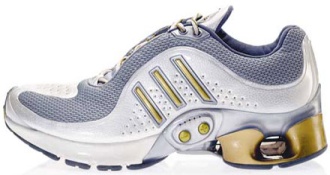 EVOLUÇÃO DO EQUIPAMENTO ESPORTIVO
Torsion System
1988
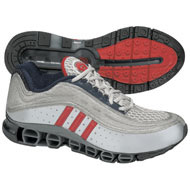 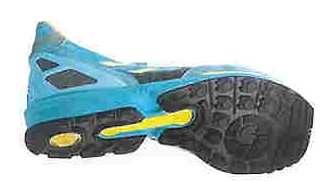 Solado de poliamida
1956
Tênis corrida 
1925
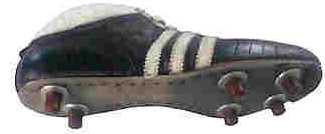 2004
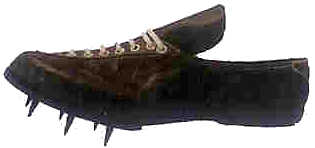 Poliamida e tubarão
         1972
Samba
1950
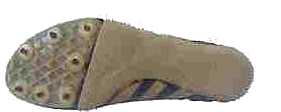 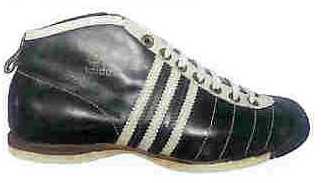 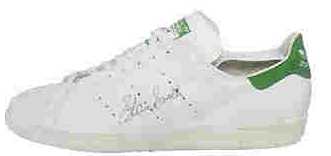 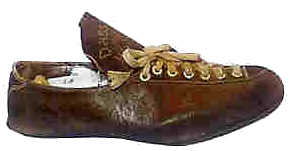 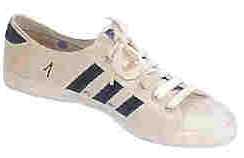 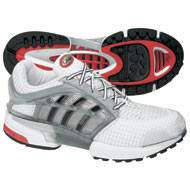 Tênis Stan Smith
1983
1000 a.C.
1928
Superstar
1968
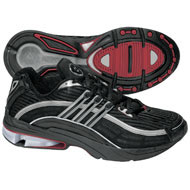 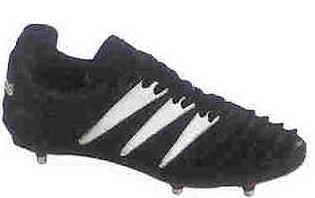 2002
Predator
1994
A ERA DOS CALÇADOS TECNOLÓGICOS!
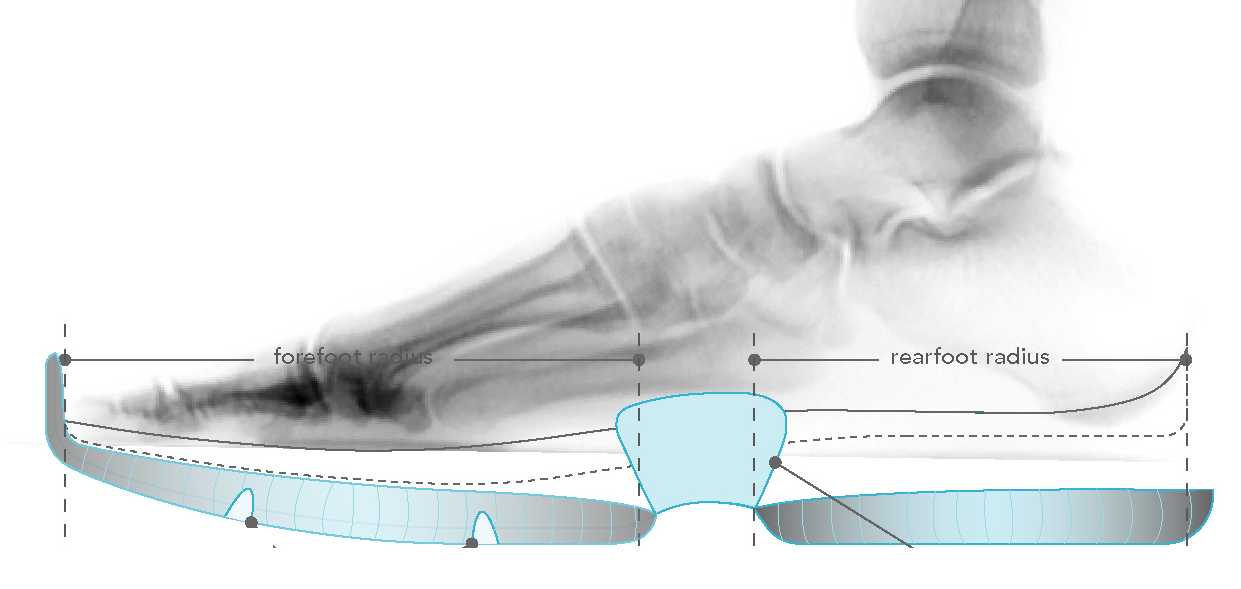 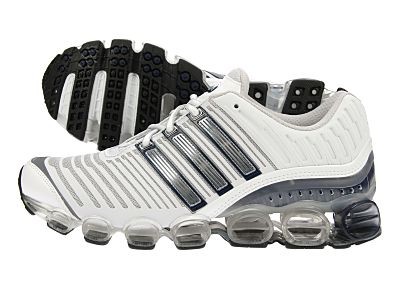 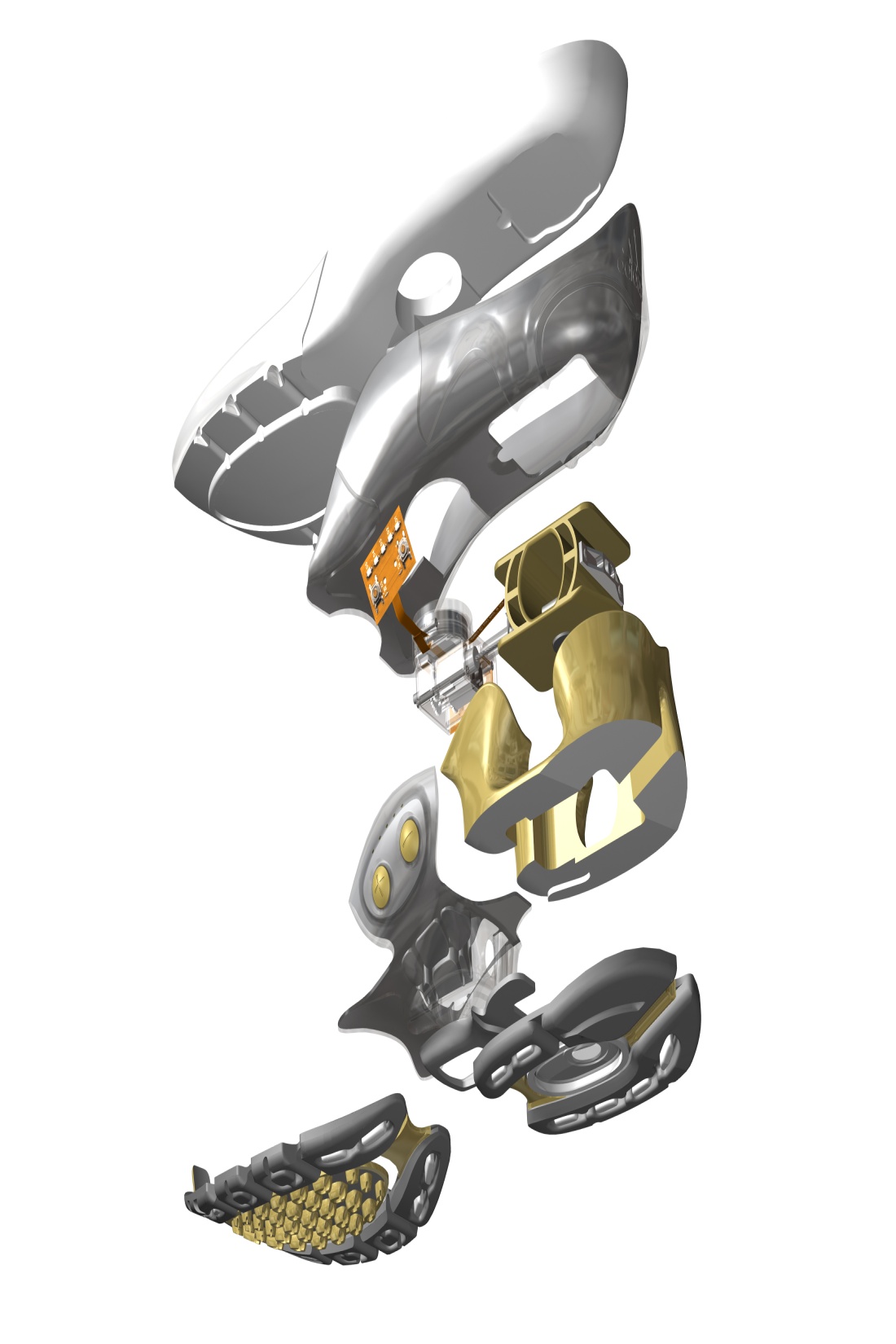 EVOLUÇÃO TECNOLÓGICA DO CALÇADO
CONTROLE DE CHOQUE

ESTABILIDADE

DESEMPENHO

CONFORTO
A REVOLUÇÃO TECNOLÓGICA DO CALÇADO ESPORTIVO
TECNOLOGIA ...
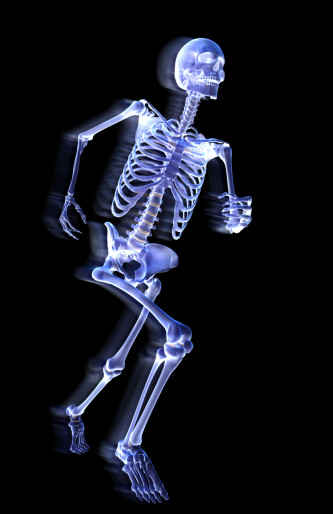 ...NENHUMA SOBRECARGA !!!
Entre 28 e 79%  dos CORREDORES CONTINUAM a apresentar algum tipo de LESÃO (LUN et. al , 2003, STEINACKER. et al ,2001, TAUNTON ET. AL., 2003, VAN GENT, 2007)
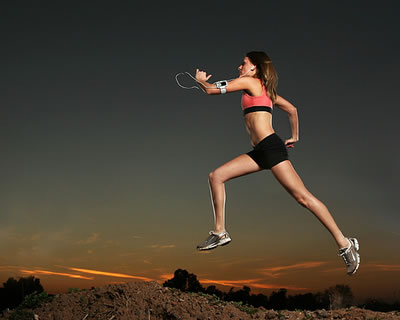 ANOS 2000
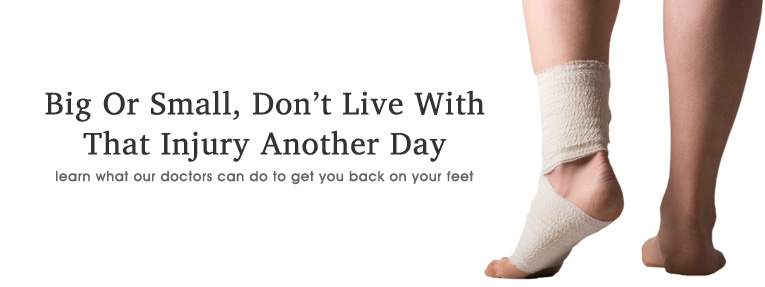 Tecnologia dos calçados não exerceu impacto significativo na incidência das LESÕES esportivas!!!
ABANDONAR A TECNOLOGIA E VOLTAR AS ORIGENS???
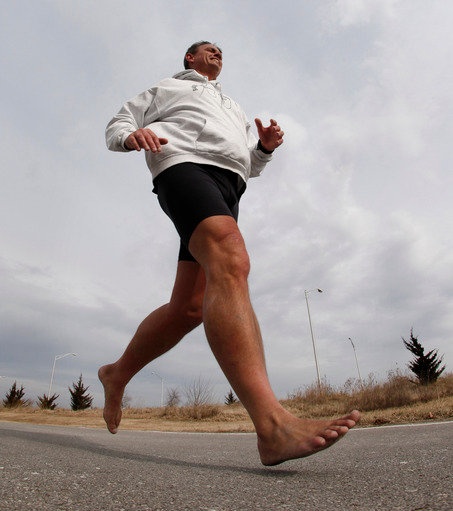 BAIXA INCIDÊNCIA DE LESÕES EM “POPULAÇÕES DESCALÇAS”
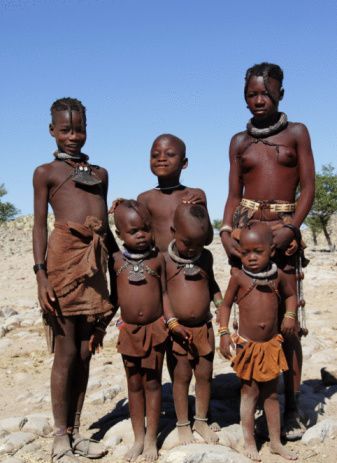 BAIXA INCIDÊNCIA DE LESÕES EM “POPULAÇÕES DESCALÇAS”
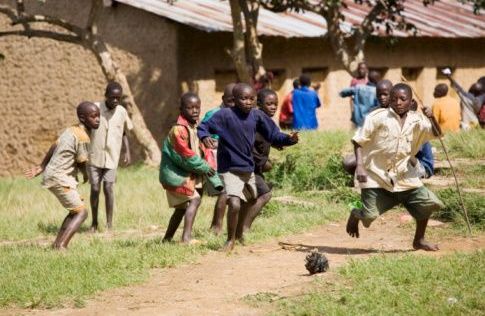 ATLETAS QUE COMPETEM DESCALÇOS
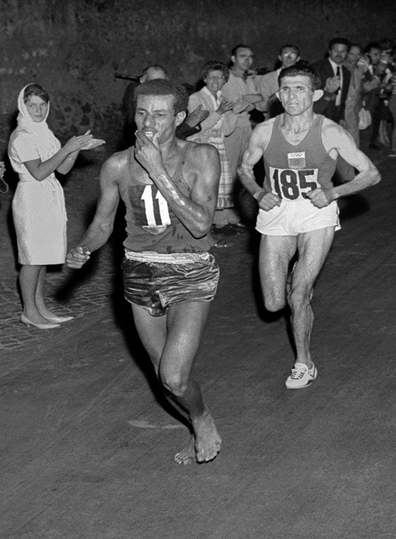 “Queria que o mundo soubesse que meu país, a Etiópia, sempre tinha conseguido suas vitórias com heroísmo e determinação".
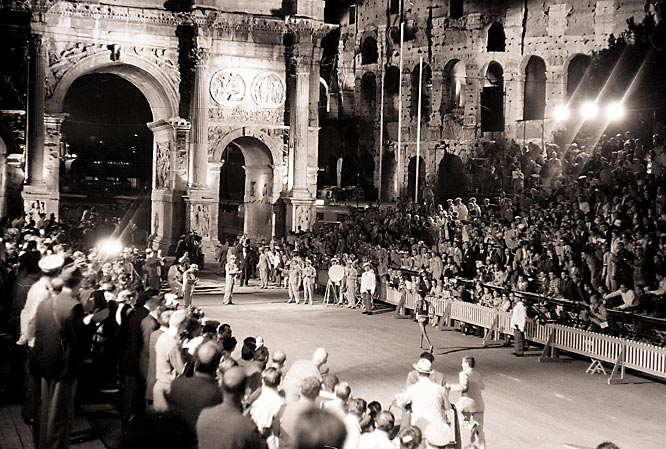 Abebe Bikila
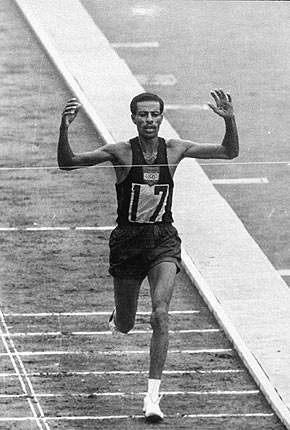 Roma (1960)
Tokio (1964)
TENDÊNCIA REFORÇADA POR IMPORTANTES ESTUDOS CIENTÍFICOS!
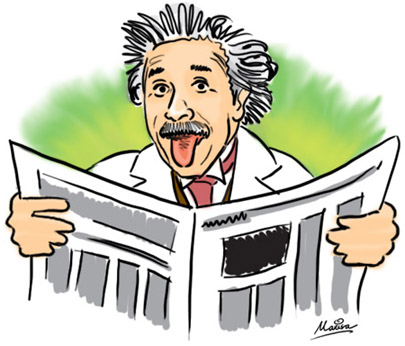 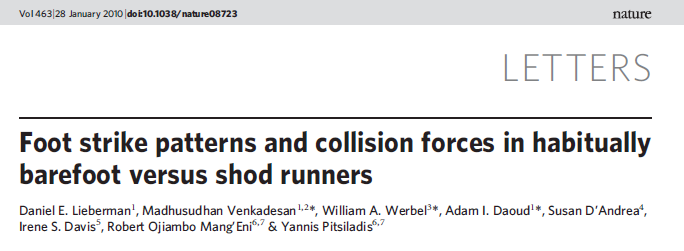 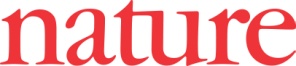 FORÇA DE REAÇÃO DO SOLO EM FUNÇÃO DA GEOMETRIA DE COLOCAÇÃO DO PÉ (3.5m s)
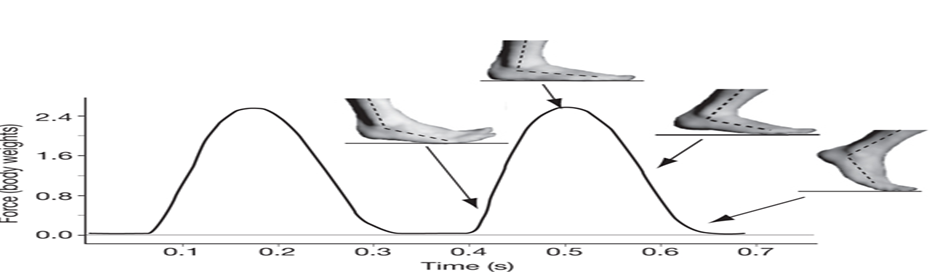 DE Lieberman et al. Nature 463, 531-535 (2010) doi:10.1038/nature08723
FORÇA DE REAÇÃO DO SOLO EM FUNÇÃO DA GEOMETRIA DE COLOCAÇÃO DO PÉ (3.5m s)
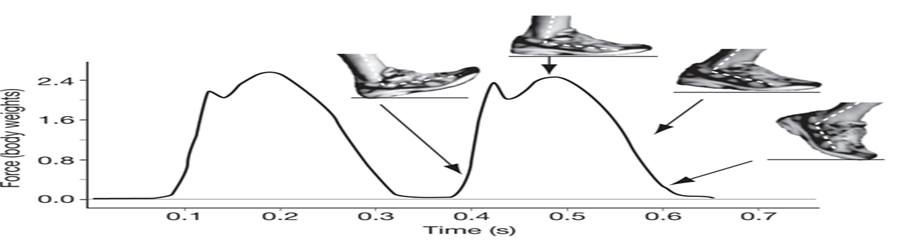 DE Lieberman et al. Nature 463, 531-535 (2010) doi:10.1038/nature08723
GRADIENTE DE CRESCIMENTO DA FORÇA EM FUNÇÃO DA GEOMETRIA DE COLOCAÇÃO DO PÉ
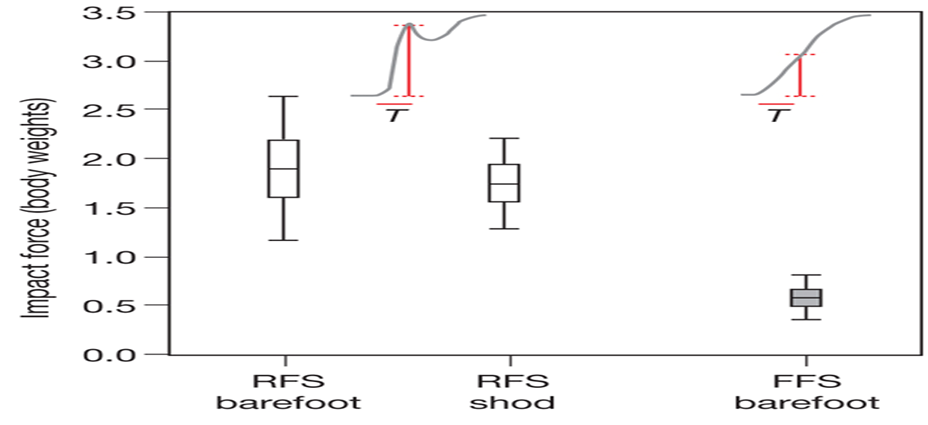 DE Lieberman et al. Nature 463, 531-535 (2010) doi:10.1038/nature08723
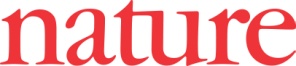 EMG DO VL NA CORRIDA
SERRÃO (1999)
IMPORTANTES MECANISMOS DE PROTEÇÃO SÃO ESTIMULADOS PELA AUSÊNCIA DO CALÇADO...
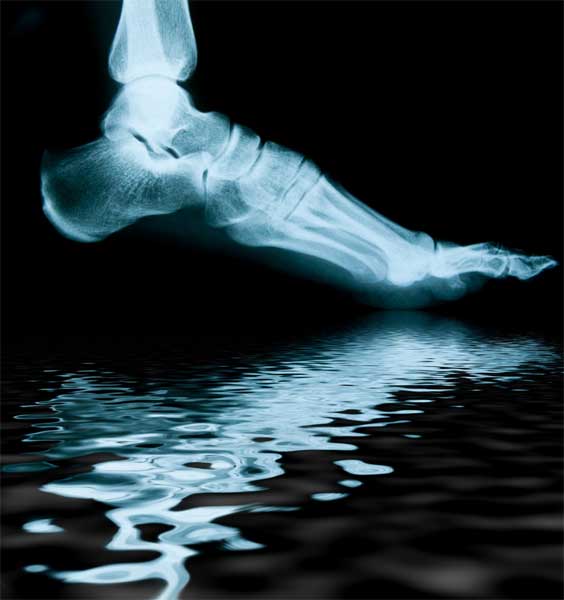 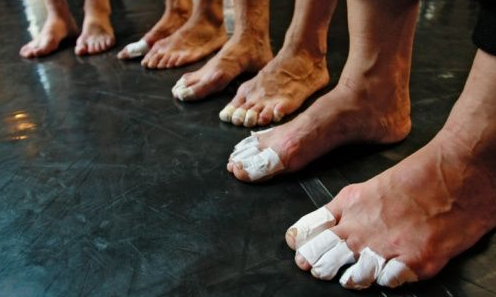 CORRER  DESCALÇO ???
TÊNIS PARA OS DESCALÇOS!
CALÇADOS MINIMALISTAS
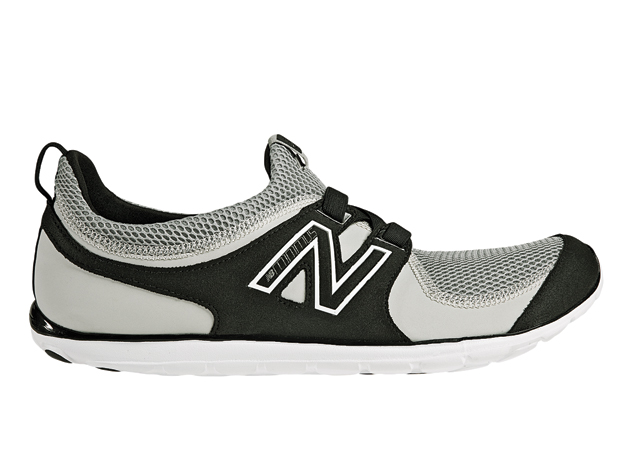 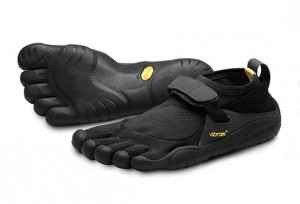 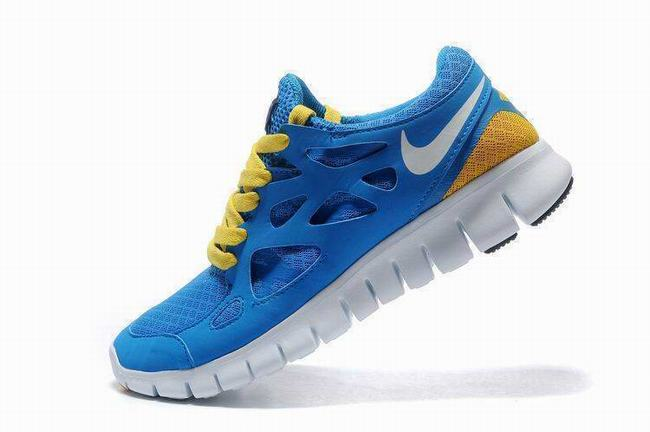 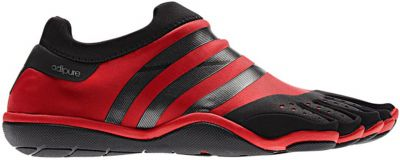 Vibram Five Fingers
Vibram Five Fingers
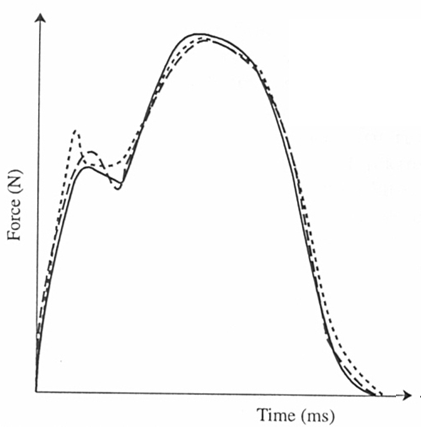 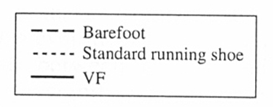 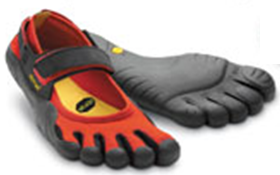 SQUADRONE  & GALLOZZI (2009)
ELIMINAR O “INIMIGO O TECNOLÓGICO ” !!!!
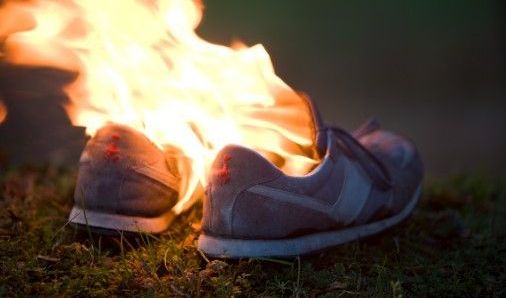 9 CASOS DE FRATURA POR ESTRESSE NOS METATARSOS
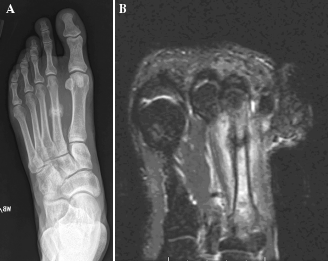 SALZLER et al (2012)
1 CASO DE FRATURA POR ESTRESSE NO CALCÂNEO
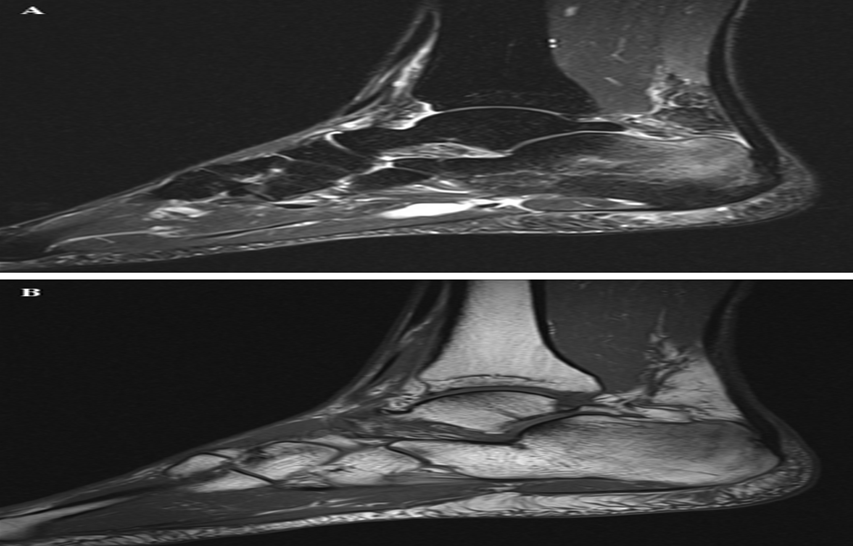 SALZLER et al (2012)
COMO PROCEDER????
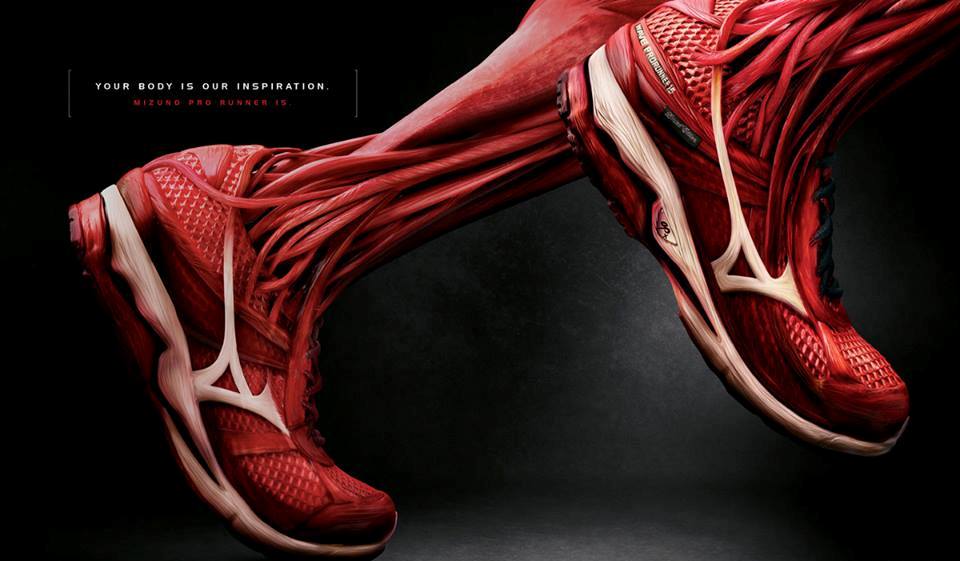 O DESAFIO...
... PROMOVER A INTEGRAÇÃO ENTRE A TECNOLOGIA E O CORPO HUMANO, COMO ESTRATÉGIA DE PROMOÇÃO DA SAÚDE!
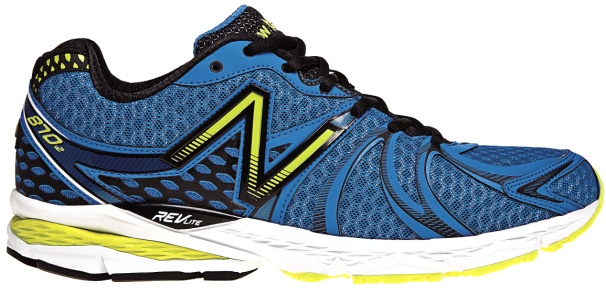 PRATICANTES BEM TREINADOS
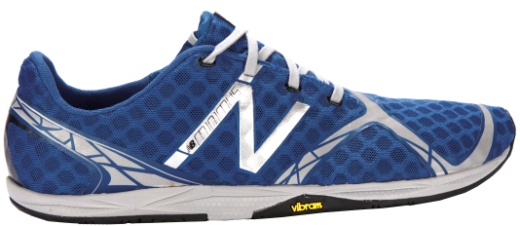 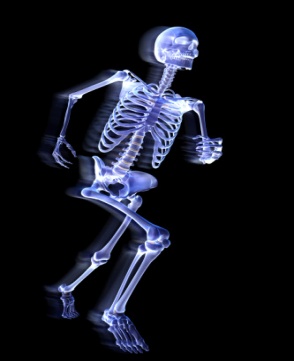 PRATICANTES VULNERÁVEIS
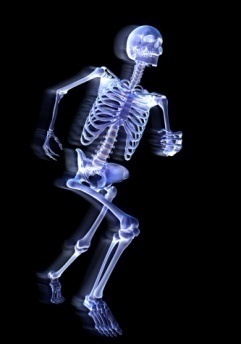 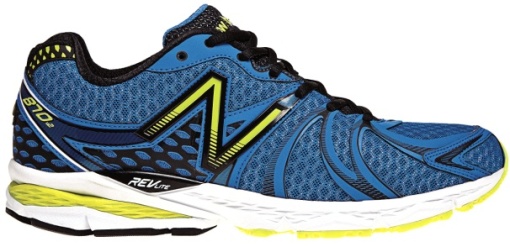 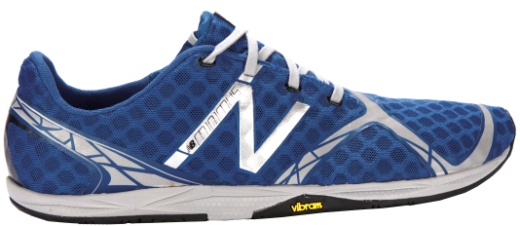 SITUAÇÃO É ANÁLOGA A DOS TRAJES PARA NATAÇÃO
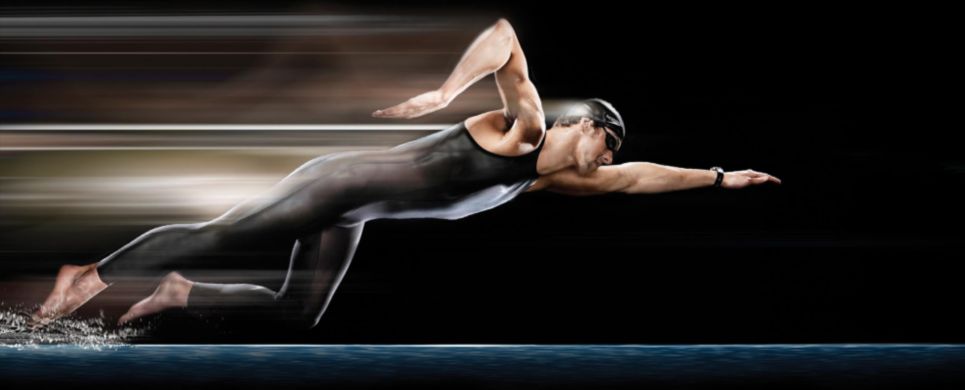 A EVOLUÇÃO DOS TRAJES DE NATAÇÃO
A EVOLUÇÃO DOS TRAJES DE NATAÇÃO
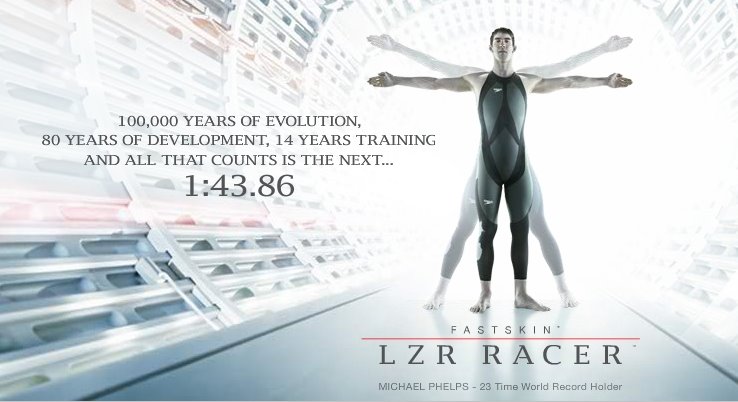 OS TRAJES E O DESEMPENHO NA NATAÇÃO
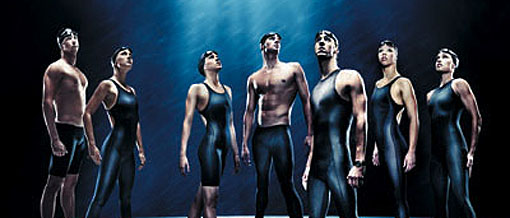 Jogos Olímpicos de Sydney (2000): 83% das medalhas foram conquistadas por nadadores que  usavam trajes tecnológicos
Redução da força de arrasto passivo em função do uso dos trajes tecnológicos
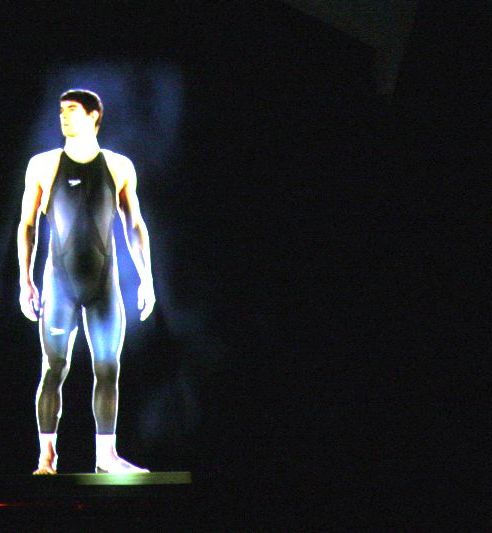 6,2 %
CHATARD & WILSON (2008)
Redução do tempo de prova em função do uso dos trajes tecnológicos
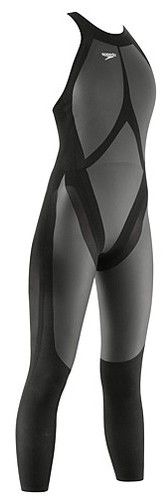 3,2 %
CHATARD & WILSON (2008)
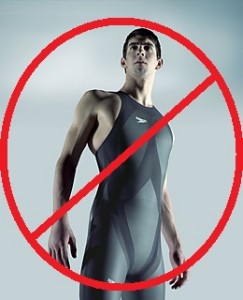 FINA (2010)
Nenhum nadador será autorizado a utilizar ou vestir qualquer máquina ou maiô que possa lhe dar velocidade, resistência ou flutuação extras durante uma competição
TODOS OS NADADORES SERIAM BENEFICIADOS ???
INFLUÊNCIA DO TRAJE
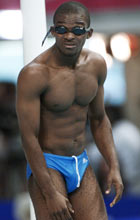 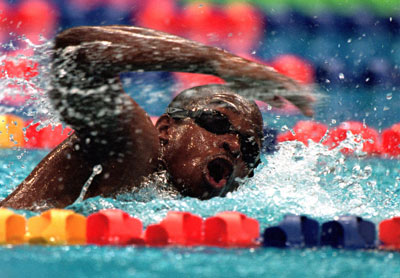 ERIC MOUSSAMBANI (Guiné Equatoriana)Olimpíadas de 2000
INFLUÊNCIA DO TRAJE
O DESAFIO...
... PROMOVER A INTEGRAÇÃO ENTRE A TECNOLOGIA E O CORPO HUMANO, COMO ESTRATÉGIA DE OTIMIZAÇÃO DO RENDIMENTO
CONCLUINDO...
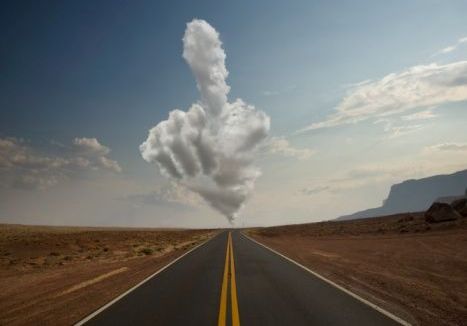 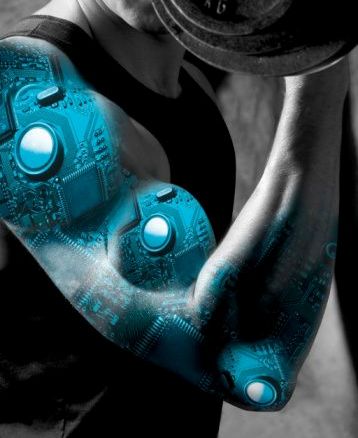 QUAL É A REAL CONTRIBUIÇÃO DA BIOTECNOLOGIA  PARA O  ESPORTE ???
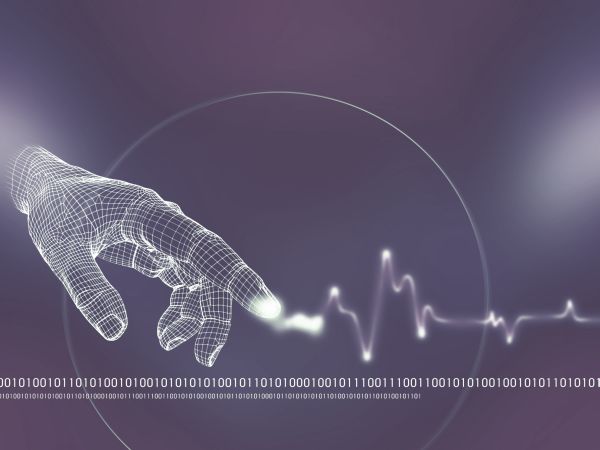 O IMPACTO DA BIOTECNOLOGIA NO ESPORTE É INEGÁVEL...
...ASSIM COMO É INEGÁVEL A NECESSIDADE DE ESTIMULAR  NOSSAS CAPACIDADES FÍSICAS!
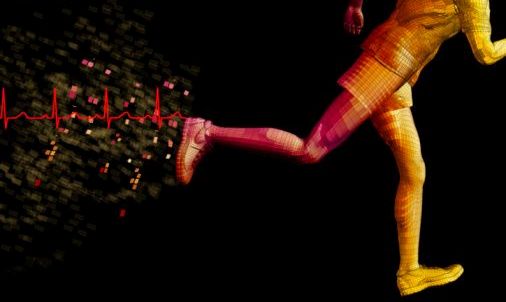 O DESUSO É UM DOS MAIORES INIMIGOS DO HOMEM MODERNO!
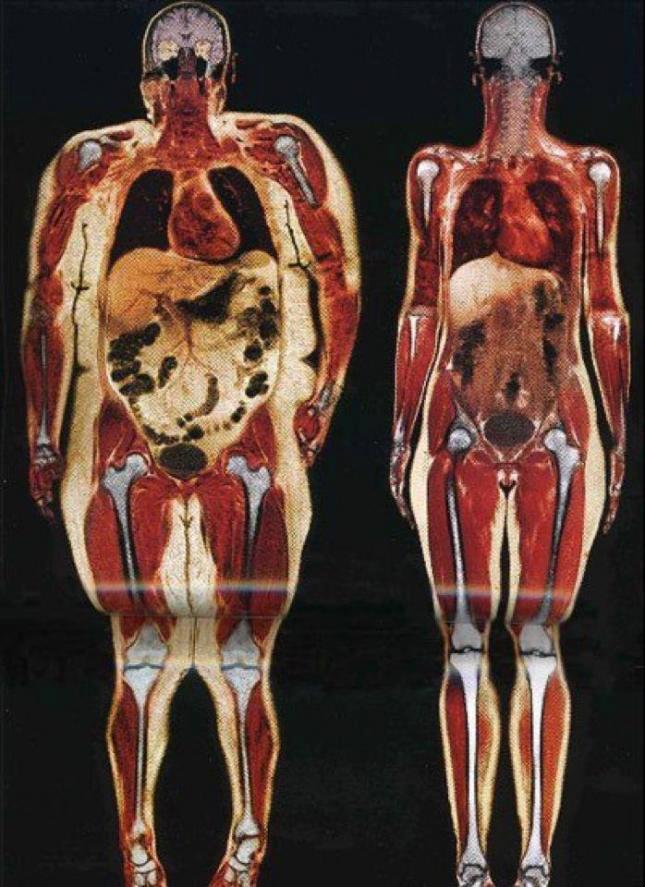 A EPIDEMIA DA OBESIDADE
Dados do IBGE (2008-2009) - Revista Veja
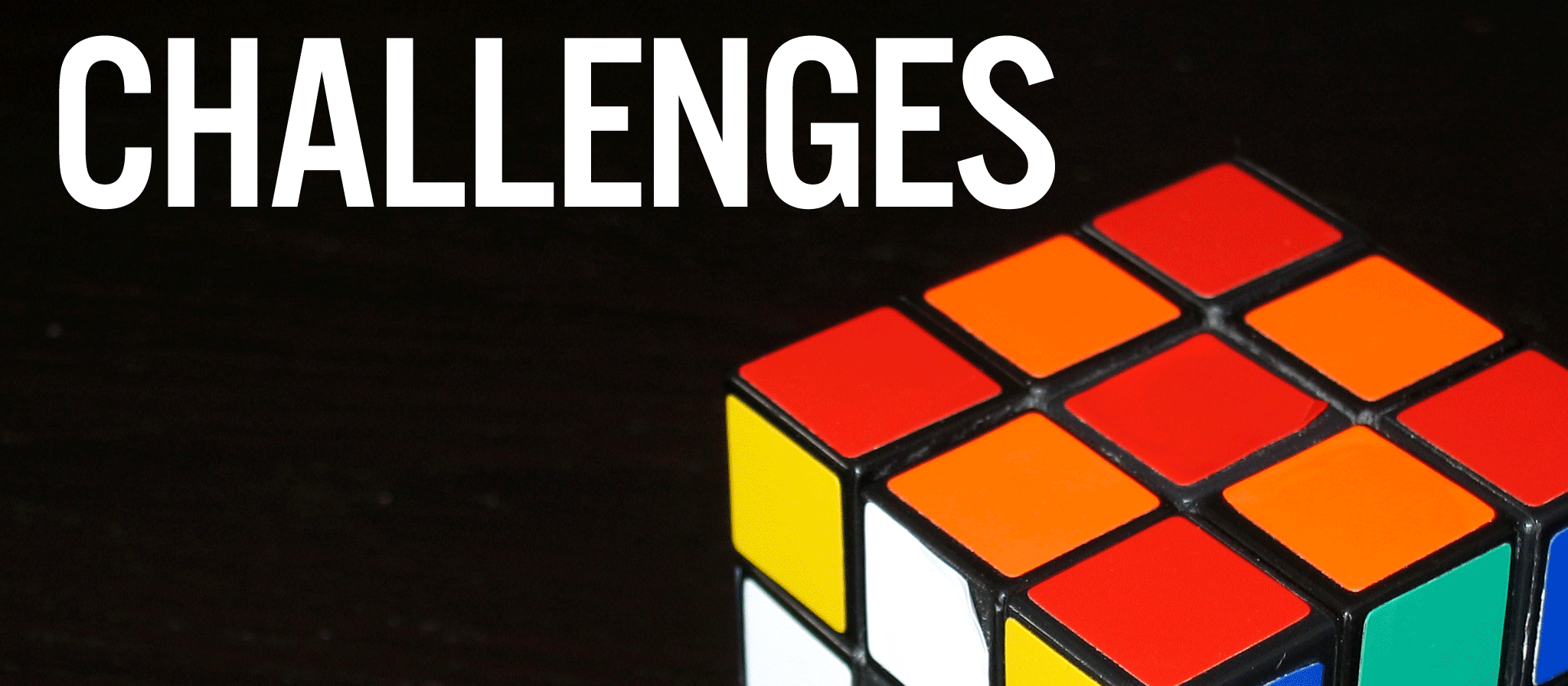 O DESAFIO...
...FAZER DA BIOTECNOLOGIA UMA FERRAMENTA DE PROMOÇÃO DAS POTENCIALIDADES HUMANAS!
NOS VEMOS EM BREVE!
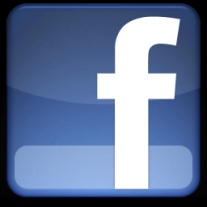 Julio Serrão
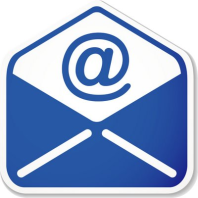 jcserrao@usp.br
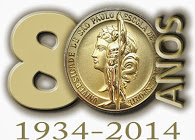 LABORATÓRIO DE BIOMECÂNICA Escola de Educação Física e Esporte 
UNIVERSIDADE DE SÃO PAULO
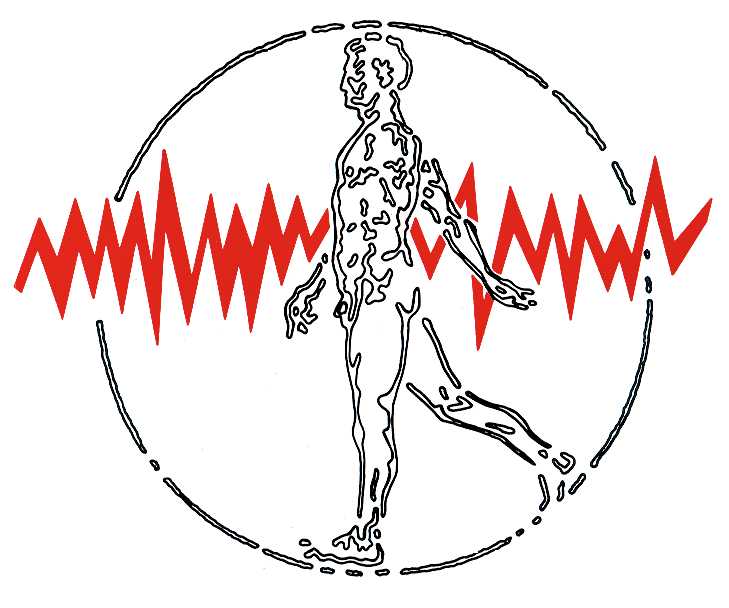 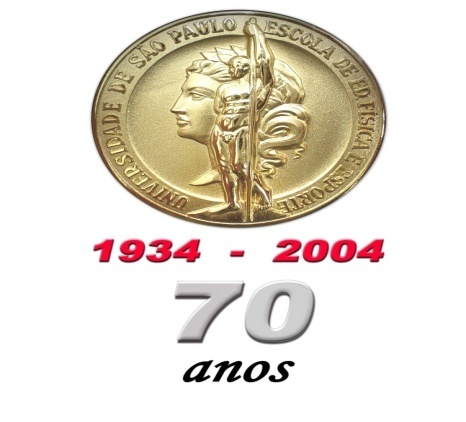 Laboratório de Biomecânica Escola de Educação Física e Esporte 
UNIVERSIDADE DE SÃO PAULO
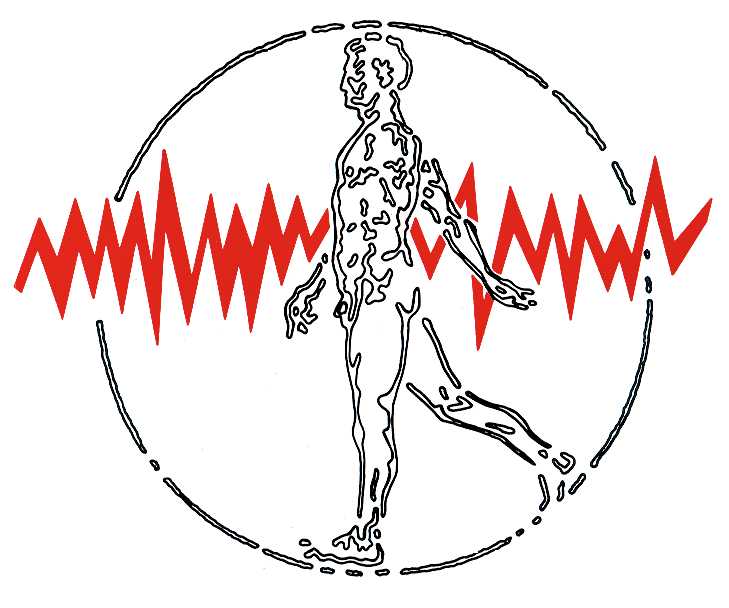 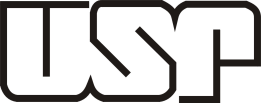